Смысловое чтение
Результаты диагностики
Дени Дидро
«Люди перестают мыслить, когда перестают читать…»
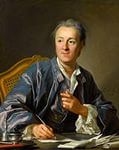 «Национальная программа поддержки и развития чтения в России»
Навык чтения
5 «А» класс (2012 год)
Типы заданий
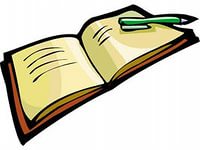 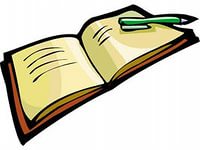 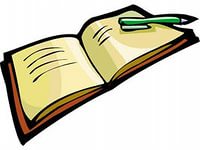 6 «А» класс (2013 год)
Сравнение
6-е классы (2013)
6-е классы (2013)
6-е классы (2013)
6-е классы (2013)
Анализ результатов диагностирующего теста
Анализ результатов диагностирующего теста
Анализ результатов диагностирующего теста
Умения смыслового чтения
Успешные
Отсутствие
Формирование самостоятельного вывода на основе прочитанного материала 
Анализ информации: определение целей 
Использование «связок» для составления текста
Составление письменного высказывания на заданную тему 
Анализ информации: характеристика
Составление оценочных вопросов
7 «А» класс (2014)
Сравнение за 3 года
План